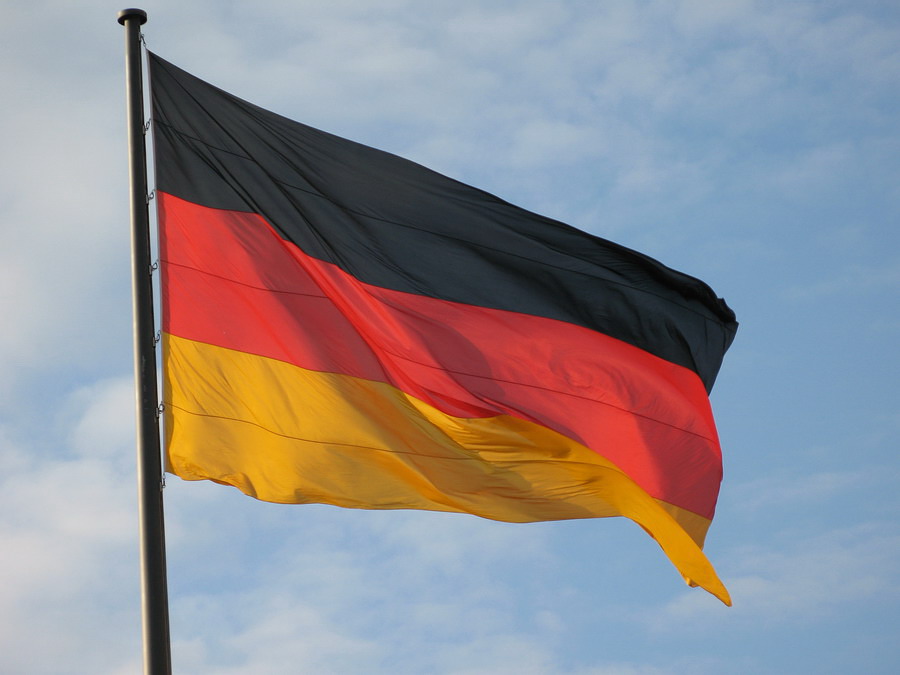 DER STAATLICHE AUFBAU. PARTEIEN
Das vereinte Deutschland besteht jetzt aus 16 Bundesländern.
	Unter diesen 16 Bundesländern gibt es drei Bundesstaaten: Berlin, Hamburg und Bremen, von denen jeder den Status eines Bundeslandes hat.
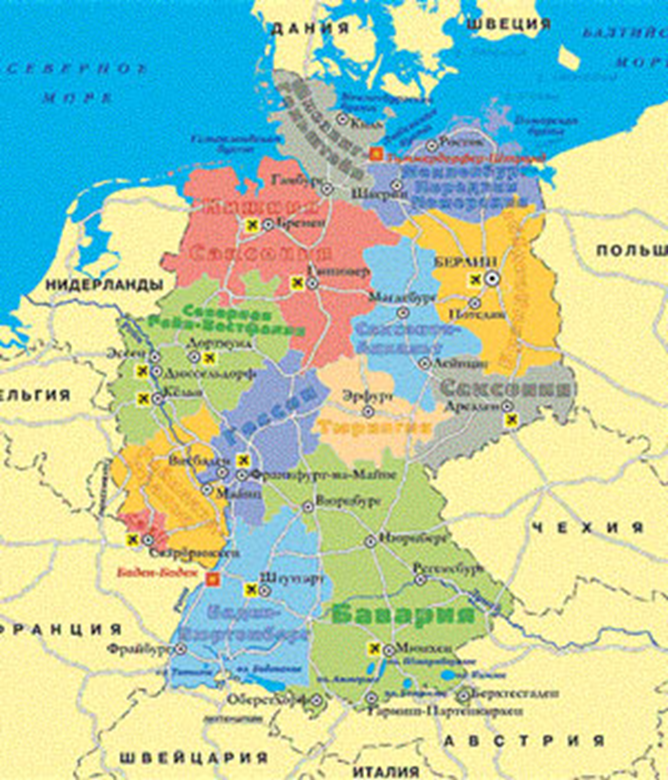 Die Bundesrepublik ist ein föderativer Staat. 
Die Bundesländer haben weitgehende Autonomie, besonders in der Kultur­politik
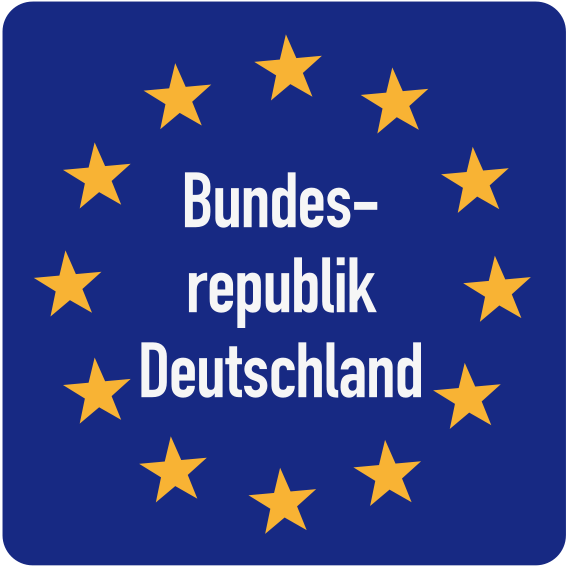 Die Verfassungsorgane
Die Verfassungsorgane sind der Bundespräsident, das Parlament und die Regierung.
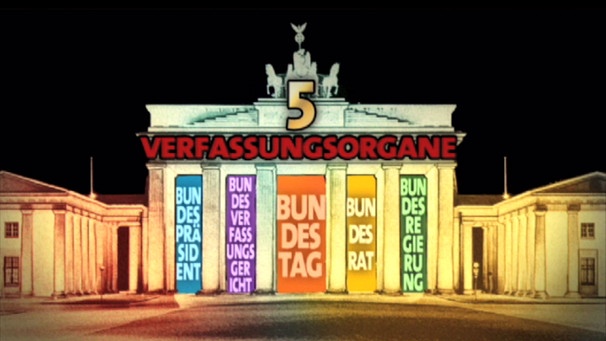 Die Parlamente der Bundesländer
Die Parlamente der Bundesländer heißen „Landtage“. In den Stadtstaaten heißen die Regierungen „Senat“; die Parlamente in Hamburg und Bremen heißen „Bürgerschaft“ und m Berlin „Abgeordnetenhaus“.
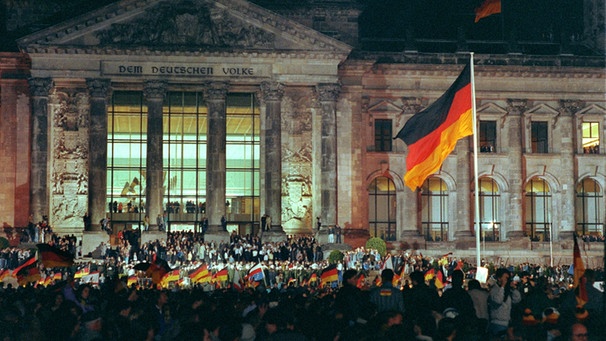 Die Aufgaben des Bundestags
Die wichtigsten Aufgaben des Bundestags sind die Gesetzgebung,. die Wahl des Bundeskanzlers und die Kontrolle der Regierung
Joachim Gauck  ist der elfte Bundespräsident der Bundesrepublik Deutschland
Angela Merkel  ist Bundeskanzlerin der Bundesrepublik Deutschland.
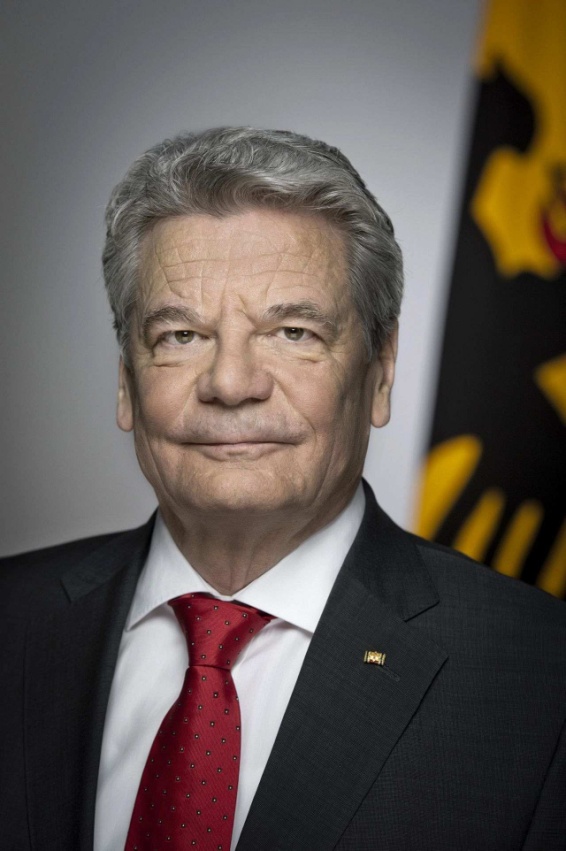 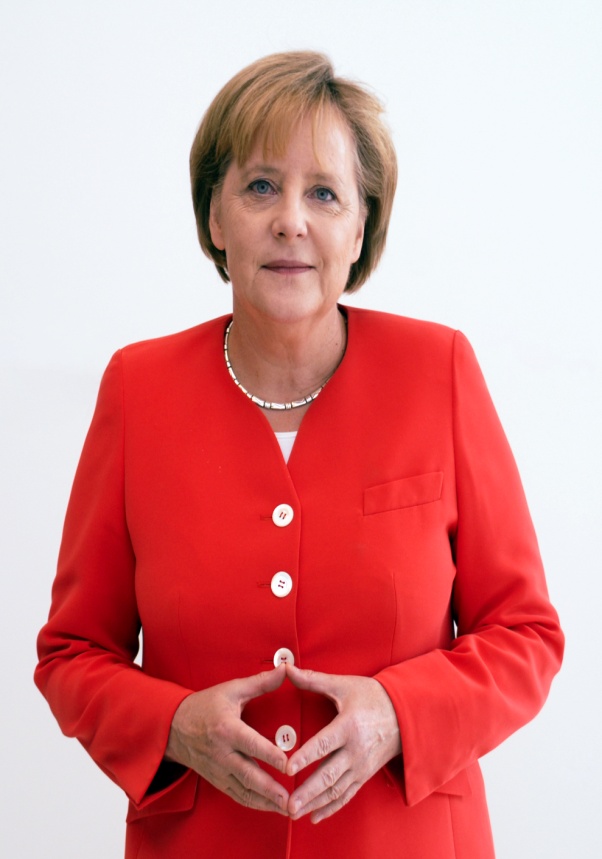 Die kleinste Verwaltungseinheit ist die Gemeinde. Auch sie hat ein eigenes Parlament, das Gemeinderat heißt.
«Fünfprozentklausel»
Wenn eine Partei bei einer Wahl keine 5% der Stimmen erhält, kann sie keinen Abgeordneten in den Bundestag entsenden.
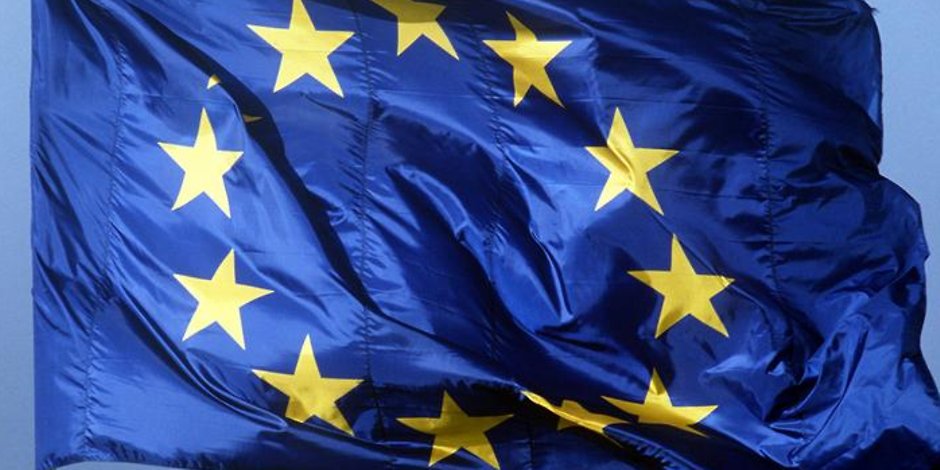 Die größten und bedeutendsten Parteien
die Sozialdemokratische Partei Deutschlands (SPD)
 die Christlich-Demokratische Union (CDU)
die Christlich-Soziale Union (CSU)
die Freie Demokratische Partei (FDP)
die Partei des Demokratischen Sozialismus (PDS)